Figure 1 An isopod subjected to forced conglobation by a dental rubber band.
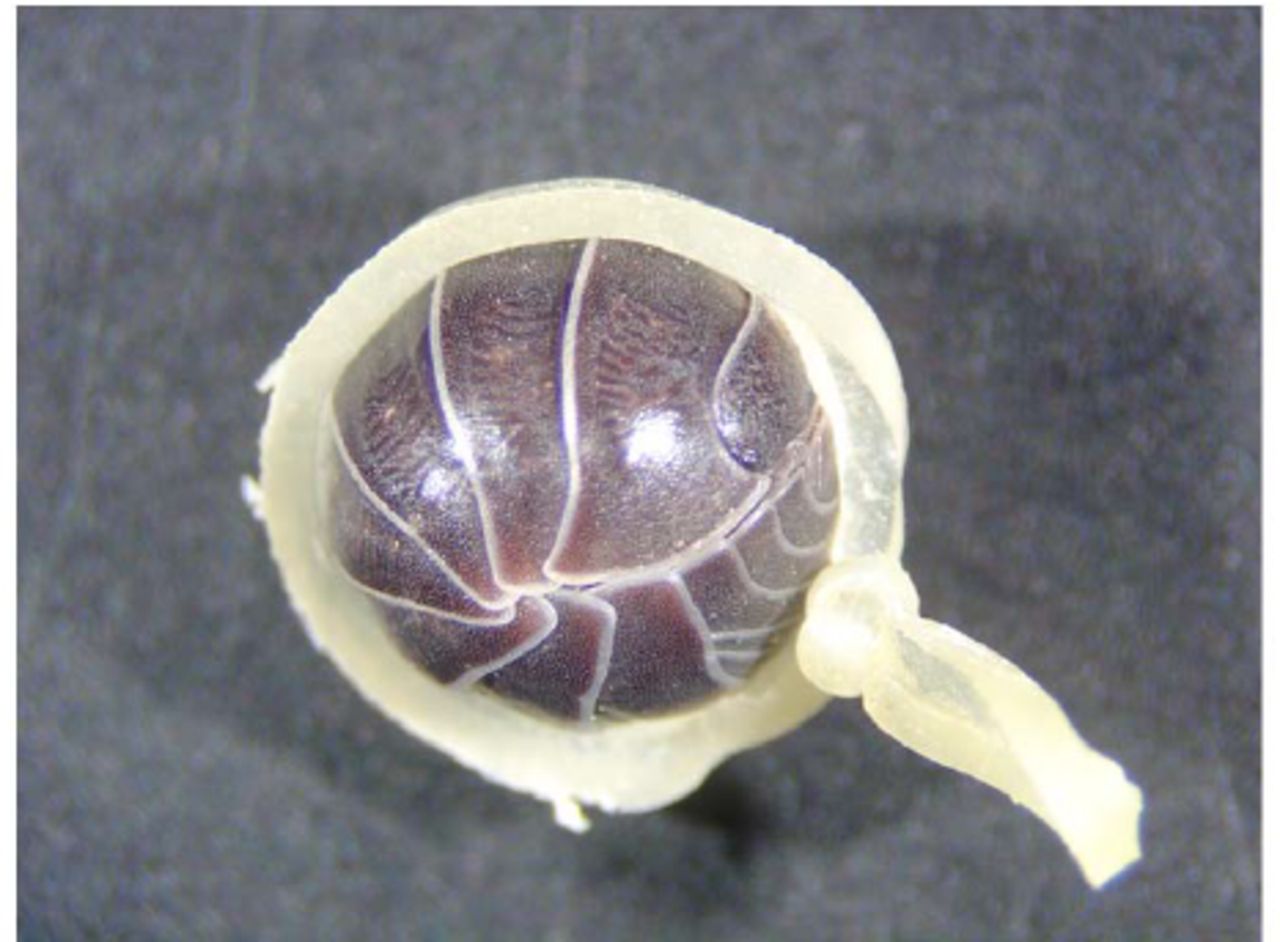 J Insect Sci, Volume 8, Issue 1, 2008, 44, https://doi.org/10.1673/031.008.4401
The content of this slide may be subject to copyright: please see the slide notes for details.
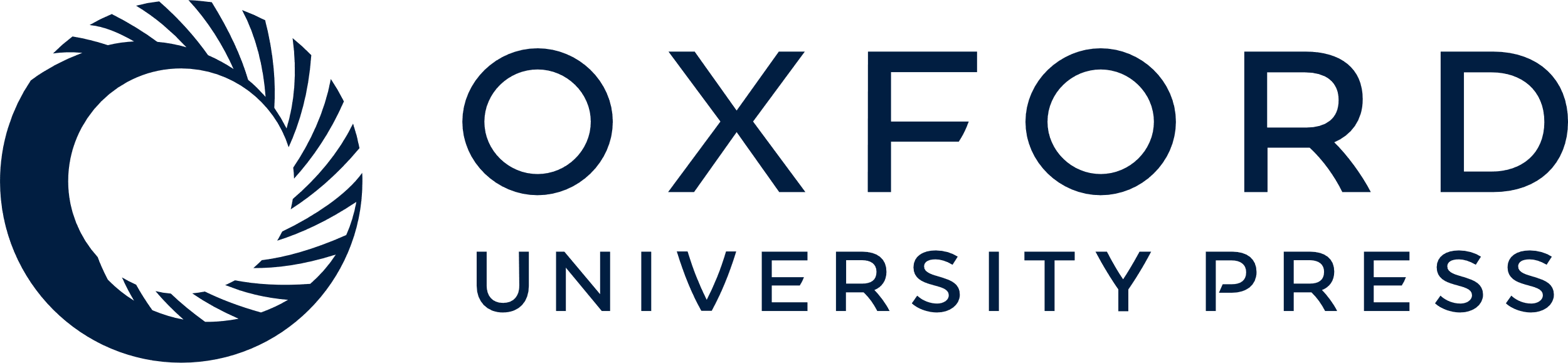 [Speaker Notes: Figure 1 An isopod subjected to forced conglobation by a dental rubber band.


Unless provided in the caption above, the following copyright applies to the content of this slide: This is an open access paper. We use the Creative Commons Attribution 3.0 license that permits unrestricted use, provided that the paper is properly attributed.This is an Open Access article distributed under the terms of the Creative Commons Attribution License (http://creativecommons.org/licenses/by/3.0/), which permits unrestricted reuse, distribution, and reproduction in any medium, providedthe original work is properly cited.]
Figure 2 Rates of water loss from male and female A. vulgare in free and conglobated states. Symbols: Closed, free; ...
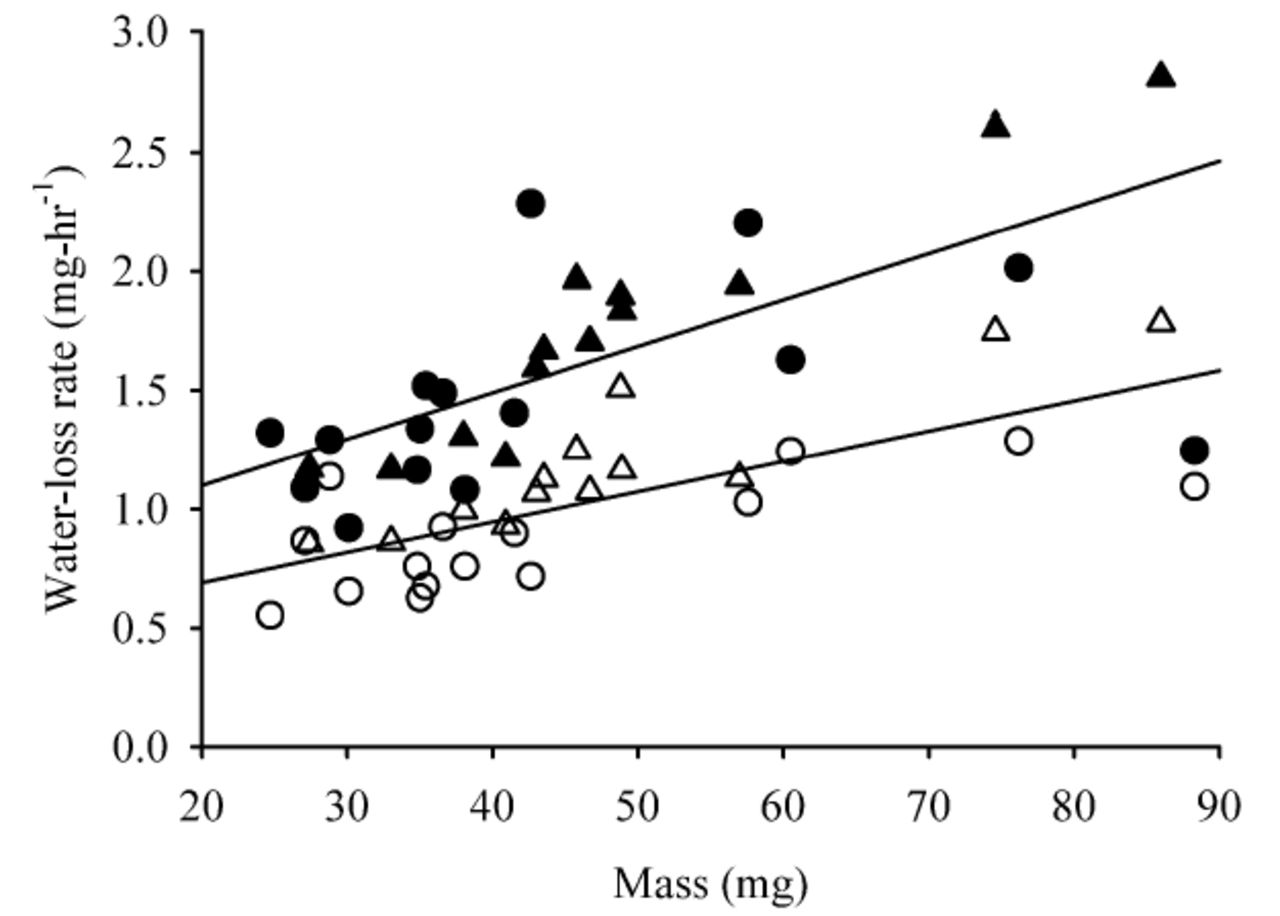 J Insect Sci, Volume 8, Issue 1, 2008, 44, https://doi.org/10.1673/031.008.4401
The content of this slide may be subject to copyright: please see the slide notes for details.
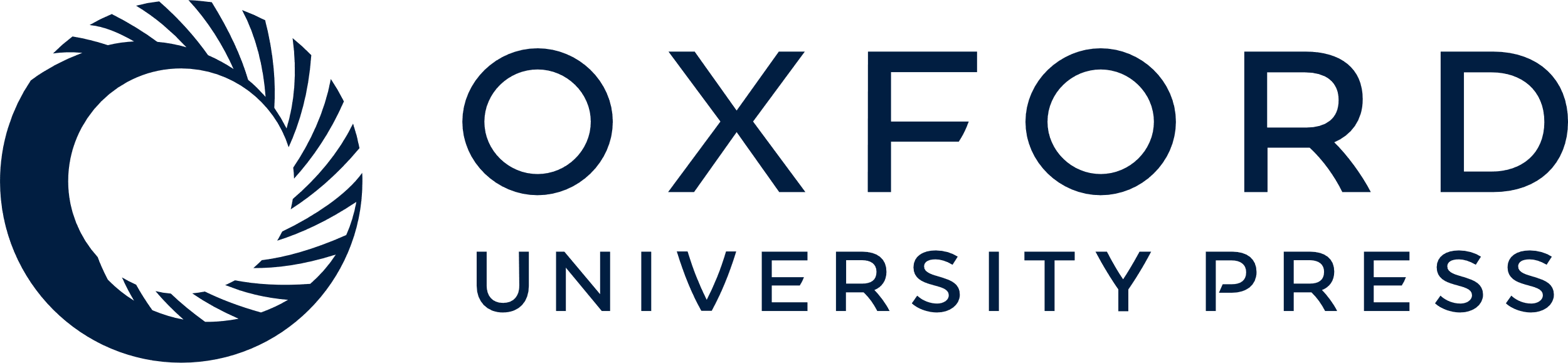 [Speaker Notes: Figure 2 Rates of water loss from male and female A. vulgare in free and conglobated states. Symbols: Closed, free; open, conglobated; circles, females; triangles, males.


Unless provided in the caption above, the following copyright applies to the content of this slide: This is an open access paper. We use the Creative Commons Attribution 3.0 license that permits unrestricted use, provided that the paper is properly attributed.This is an Open Access article distributed under the terms of the Creative Commons Attribution License (http://creativecommons.org/licenses/by/3.0/), which permits unrestricted reuse, distribution, and reproduction in any medium, providedthe original work is properly cited.]
Figure 3 Rates of CO2 release in male and female A. vulgare in free and conglobated states. Symbols: ...
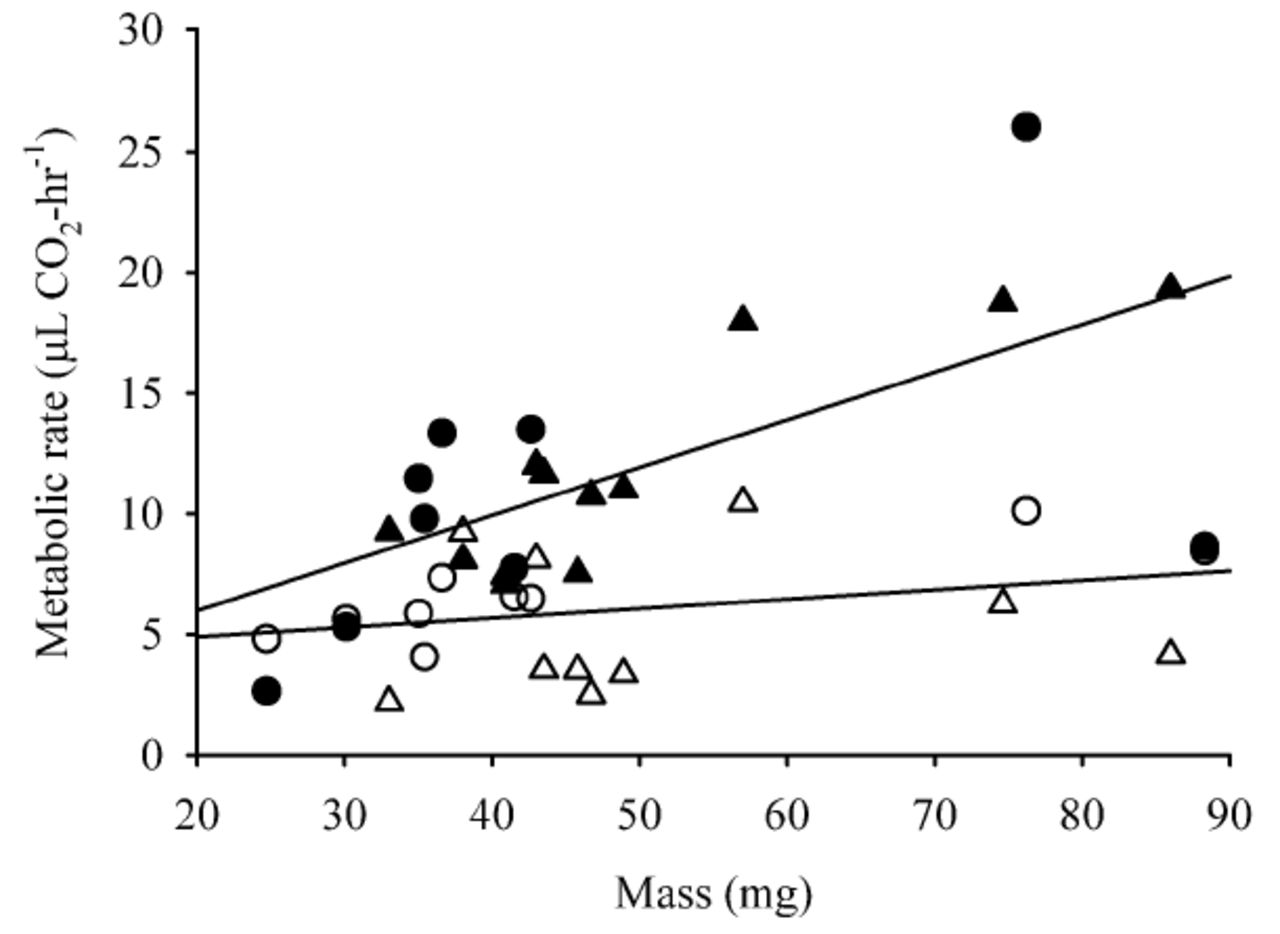 J Insect Sci, Volume 8, Issue 1, 2008, 44, https://doi.org/10.1673/031.008.4401
The content of this slide may be subject to copyright: please see the slide notes for details.
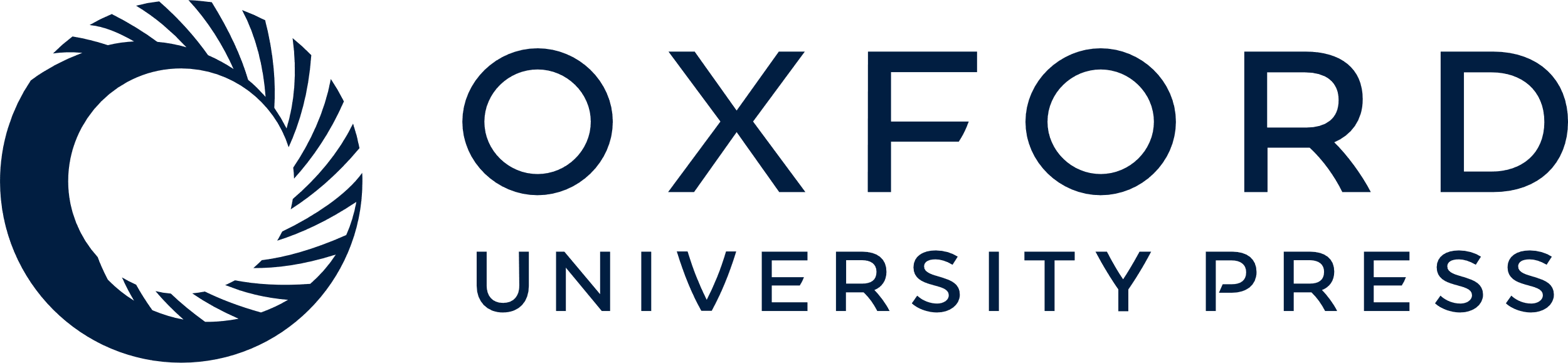 [Speaker Notes: Figure 3 Rates of CO2 release in male and female A. vulgare in free and conglobated states. Symbols: Closed, free; open, conglobated; circles, females; triangles, males.


Unless provided in the caption above, the following copyright applies to the content of this slide: This is an open access paper. We use the Creative Commons Attribution 3.0 license that permits unrestricted use, provided that the paper is properly attributed.This is an Open Access article distributed under the terms of the Creative Commons Attribution License (http://creativecommons.org/licenses/by/3.0/), which permits unrestricted reuse, distribution, and reproduction in any medium, providedthe original work is properly cited.]
Figure 4 Water loss of A. vulgare in free and conglobated states, after 3 h in humidities ranging from 6.0 to 75.4 ...
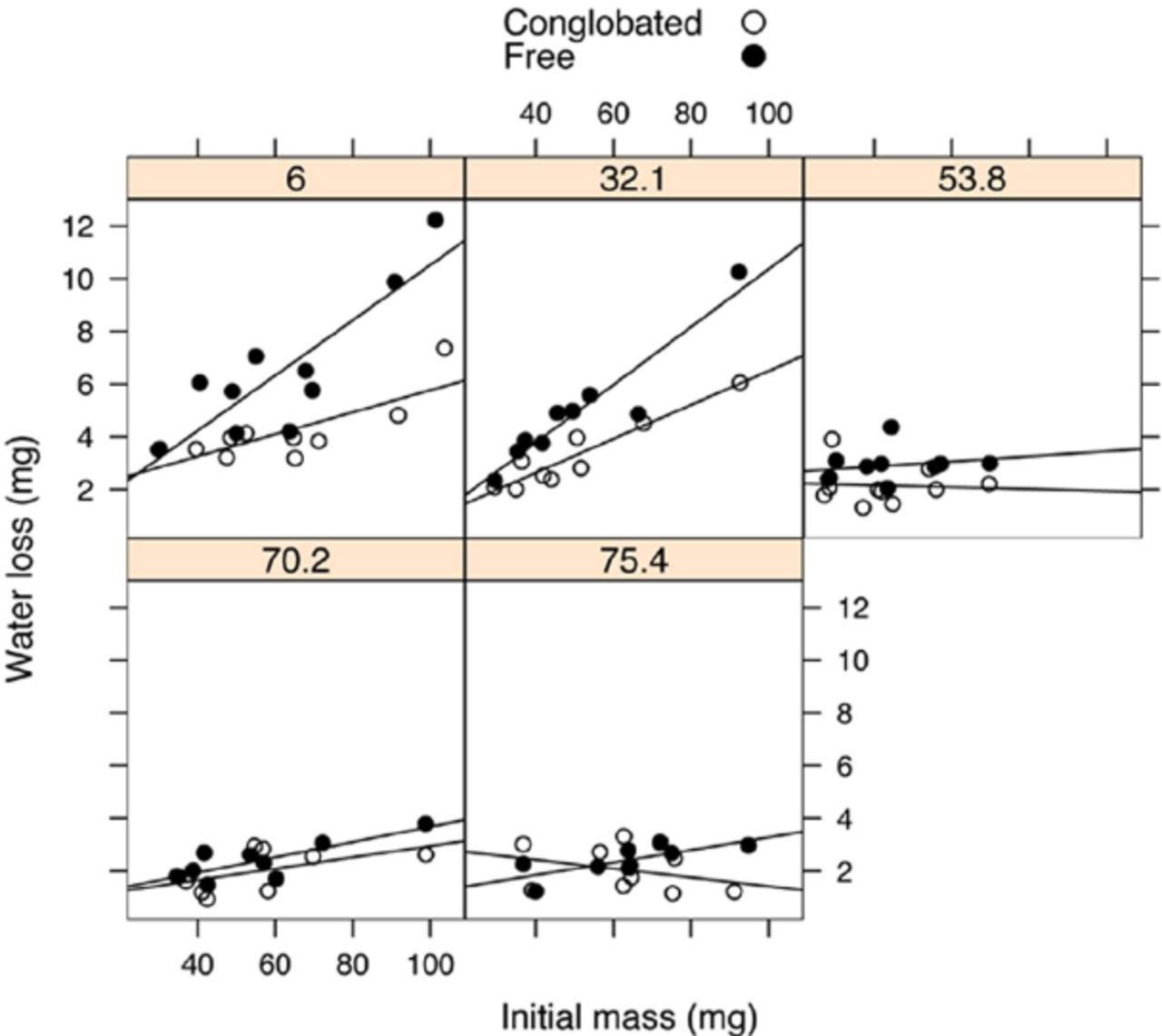 J Insect Sci, Volume 8, Issue 1, 2008, 44, https://doi.org/10.1673/031.008.4401
The content of this slide may be subject to copyright: please see the slide notes for details.
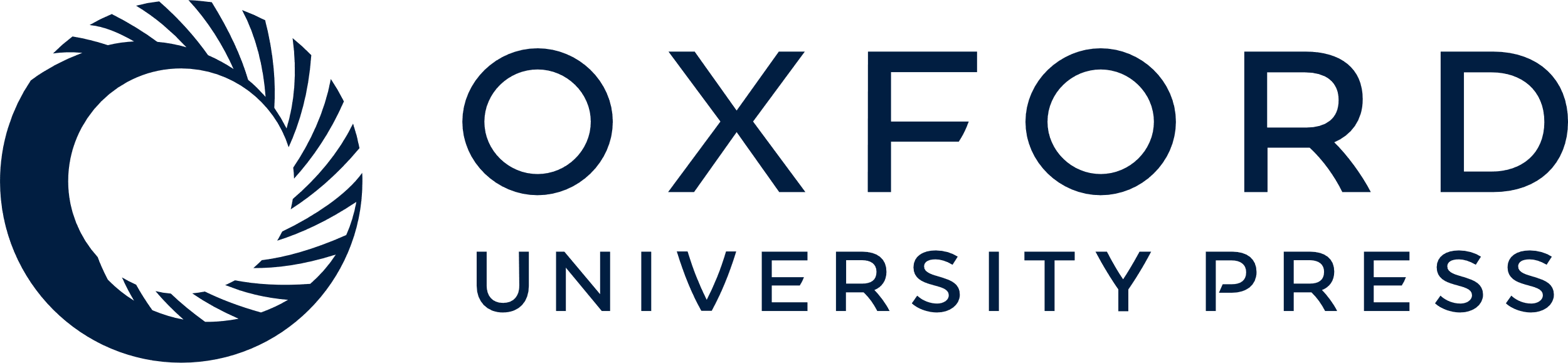 [Speaker Notes: Figure 4 Water loss of A. vulgare in free and conglobated states, after 3 h in humidities ranging from 6.0 to 75.4 %RH.


Unless provided in the caption above, the following copyright applies to the content of this slide: This is an open access paper. We use the Creative Commons Attribution 3.0 license that permits unrestricted use, provided that the paper is properly attributed.This is an Open Access article distributed under the terms of the Creative Commons Attribution License (http://creativecommons.org/licenses/by/3.0/), which permits unrestricted reuse, distribution, and reproduction in any medium, providedthe original work is properly cited.]